Soul, Mind and Body Lesson 1


















































Soul, Mind and Body
Lesson 1 : Topic Introduction
Theseus’ Ship
Each year Theseus replaces one plank of his ship. Eventually after a long period of time none of the original planks remain. Is it still the same ship? Would we still refer to it as Theseus’ ship.

Suppose that as each plank was discarded an enemy took it and gradually over time rebuilt the ship so that there were now two ships. Which of these is Theseus’ actual ship?
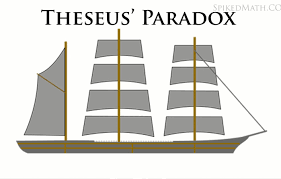 For the musically inclined
U2 have had the same line up since the late 1970s. Although the 4 musicians have got older, it seems obvious that they are the SAME band
The Sugababes had various line up changes between 1998 and 2009 such that no original members remained. It seems odd to regard them as the ‘same’ band
Following the death of Freddie Mercury and the retirement of John Deacon, Brian May and Roger Taylor continued to perform as Queen with new members. Should the current incarnation of the band be regarded as Queen?
Topic Checklist
Explain Plato’s view of the soul
Assess the ideas of Plato on the soul
Explain Aristotle’s view of the soul as the form of the body
Assess Aristotle’s views on the body and soul
Explain substance dualism including the ideas of Descartes
Explain the key ideas of materialism including metaphorical understandings of the soul and the idea of category errors
Evaluate the dualist and materialist positions
What makes me me?
Everything about me changes
		- The cells that make me up
        -My personality likes + dislikes
        -My physical appearance
Yet I remain one and the same How? Why? 

NOTE – Philosophers may say that it depends what we mean by the word same. In one sense a pair of identical chairs are the same (this is known as generic identity) but they are not one and the same thing. (this is known as numerical identity). Likewise although you are changing over time, there is something that it=s one and the same as the person you were 5 years ago.
Discussion 1: Robocop
Policeman Bob has his body badly mauled in an explosion-he just survives.
Doctors replace all his limbs from the head down with silicon replacements.
He gets a complete body transplant!

Is Robocop still Bob?
LINK : How important is the physical body to the question of identity
Discussion 2:Robocop 2
Bob alias Robocop gets a brain wasting disease. Stem cell therapy enables doctors to grow new brain cells and these new brain cells are grafted on to Bob’s brain. Eventually the whole brain is replaced with new grown brain cells.
Is it still Bob?
LINK: The physical brain is part of our body. If we did not have the same brain would this affect our identity
Discussion 3: Phineas Gage
Phineas Gage got a metre rod, 6kg in weight through his left cheek and through his brain.
Miraculously he survived but his whole personality went through a radical shift.
He changed into a violent, moody, drunk who hated work.

Is he still Phineas Gage?
Discussion 4: 
Brown and Robinson
The age of brain transplants arrives. Surgeons by mistake put Brown’s brain in Robinson’s body and Robinson’s brain in Brown’s body. Consequently all of Brown’s memories and personality traits are in Robinson’s body and vice versa. (Sidney Shoemaker)

If prior to the operation Robinson committed murder in New York which one should be executed?
	( New York has the death penalty)
If prior to the operation Brown won the lottery who should get the money?
Prior to the operation Brown was single and Robinson was married which has a wife now?
The topic is about 
views 1 and 2. 
Which is right?
3 (or 4) views on identity
I am the same mind or soul despite the changes in my body (Substance Dualism – supported by Plato and Descartes)
I am the same body and brain, I am physical (Materialism – Dawkins, Aristotle, Blackmore)
I am my continuous psychological states or memory (Psychological theory – Locke, Hick) 
There is no such thing as ‘personal identity’ (Bundle theory – Hume)